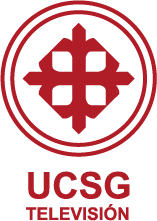 UCSG TELEVISIÓN
La programación y trasmisión de 24 horas, 7 días a la semana de emisión incluye una producción medible en estándares internacionales.   El 54% de la programación de UCSG TV en el 2019 es producción propia, realizada en nuestros estudios.
La programación y trasmisión de 24 horas 7 días de emisión incluye una producción medible en estándares internacionales.  Pese al costo y el bajo presupuesto hemos logrado 5.424 horas anuales de producción propia, 3.336 horas de coproducción, con 661 coberturas de eventos universitarios de nuestra institución.
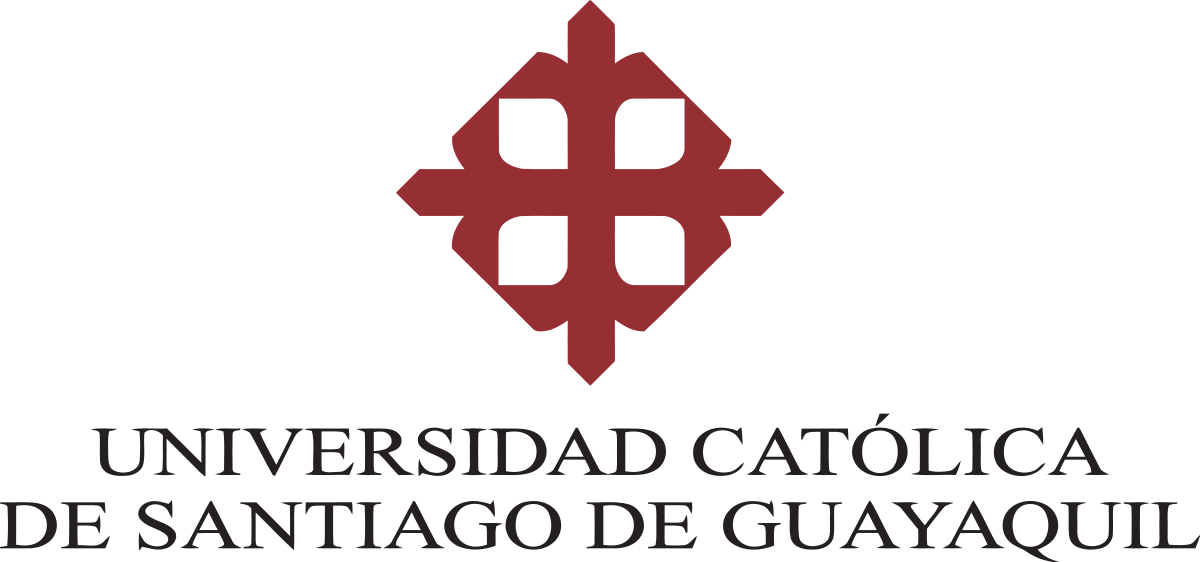 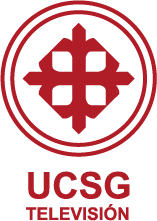 UCSG Televisión ha dedicado más del 53% de la parrilla, a difundir contenidos Formativos, Educativos y Culturales.
Teniendo  el aval de la UCSG en los contenidos de la programación de UCSG TV, se cuenta con programas realizados por las diferentes facultades de la universidad, donde se incluyen programas que divulgan el pensamiento académico, el esquema de la formación de los futuros profesionales.
UCSG TELEVISIÓN difunde la imagen institucional de la Universidad Católica a través de Coberturas Especiales de Eventos y actividades organizadas por Facultades, Institutos, Dependencias, así como actos, Sesiones Solemnes, etc… muchos de los cuales fueron también transmitidos a nivel nacional por nuestra señal.
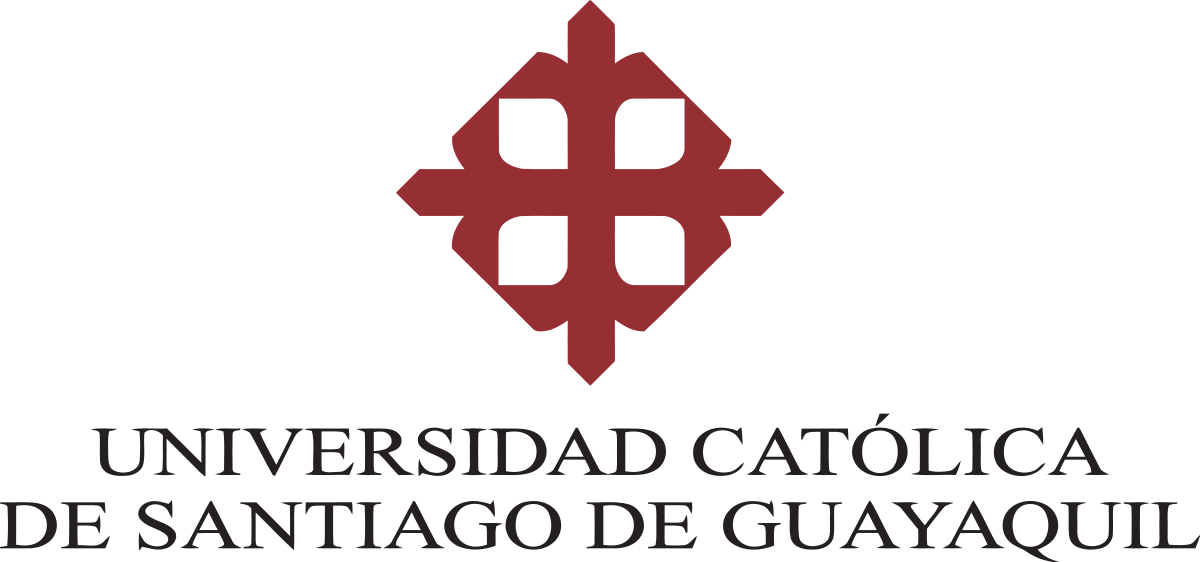 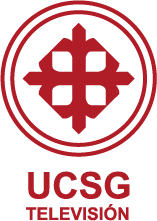 PROGRAMAS EN VIVO
9 Transmisiones especiales en vivo de la UCSG
Más de 42 transmisiones de charlas, congresos y eventos UCSG
10 alianzas con medios nacionales
5 convenios con medios internacionales
PROGRAMAS UCSG TV PREGRABADOS
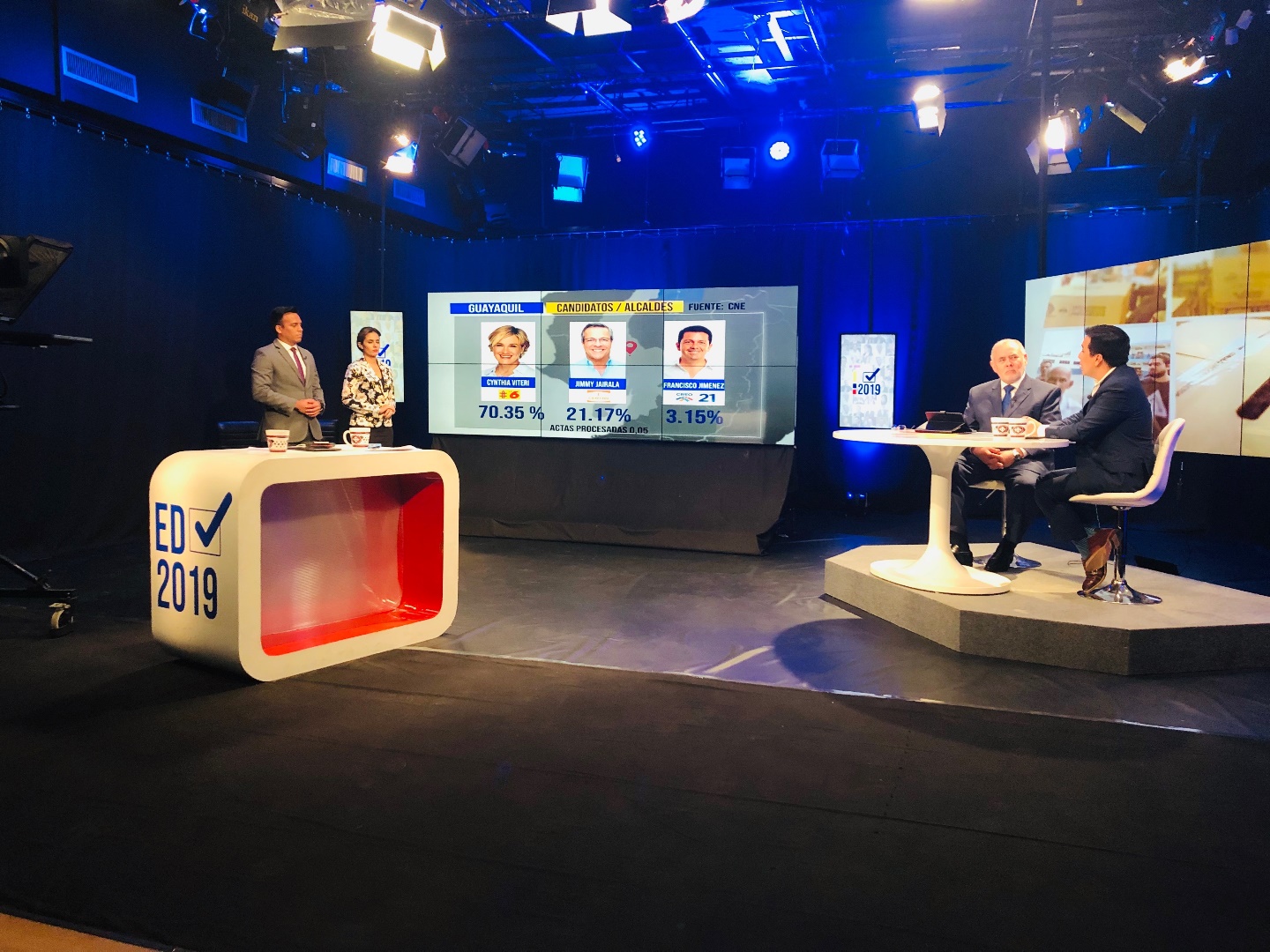 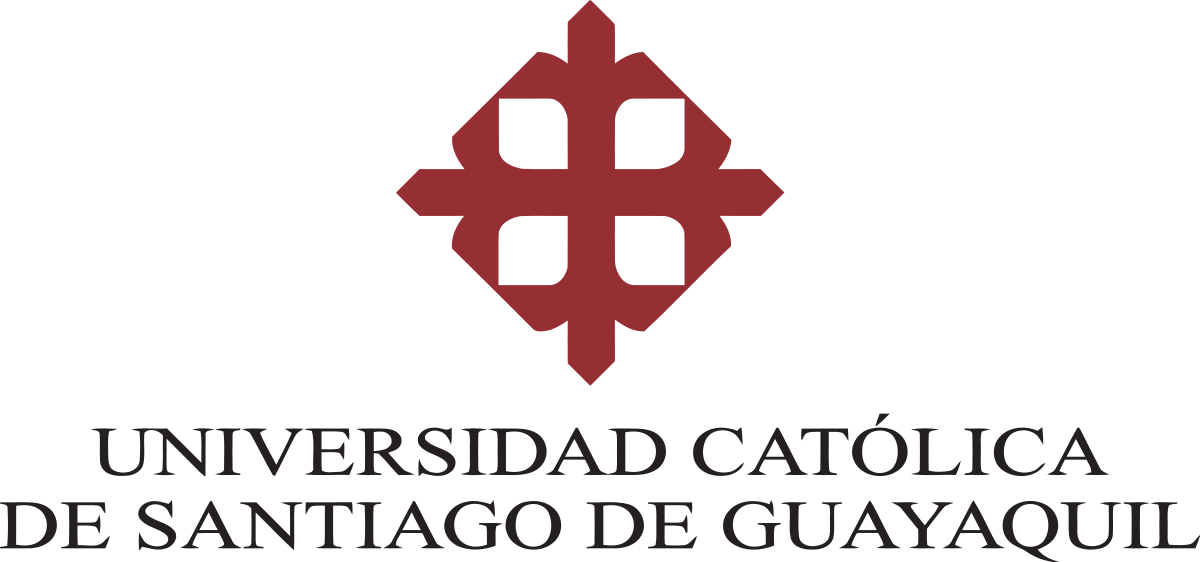 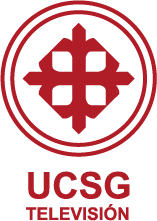 DEPORTES Y NOTICIAS
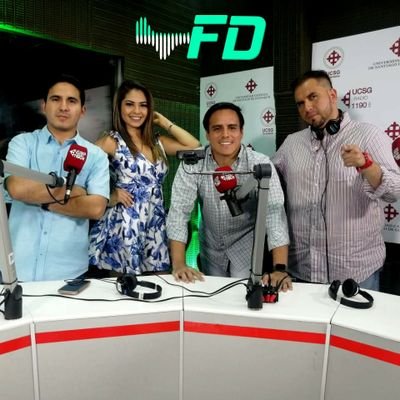 En el área deportiva se realizaron 366 emisiones al aire de contenido deportivo. En este 2019 se reformaron algunas áreas: el departamento de Deportes pasó a formar parte de la Dirección de Opinión y Noticias. 

Se realizó la transmisión del torneo Súper Liga Amateur desde las canchas e instalaciones de la UCSG
 
“Frecuencia Deportiva” cambió de horario para pasar a transmitirse en vivo, de lunes a viernes a las 15h00 desde la cabina de AVRA en conjunto con UCSG Radio

Estreno de “Fútbol desde adentro” a las 21h00.
El departamento de Opinión y Noticias realizó la mega cobertura de las Elecciones Seccionales y al Consejo de Participación Ciudadana y Control Social realizada el 24 de marzo. 
 
Los equipos periodísticos se desplazaron a las ciudades más importantes del país como Guayaquil, Quito, Cuenca, Ambato, Esmeraldas, Loja, Portoviejo, Manta informando para 4 emisiones entre sábado y domingo. Además, tuvimos reportes del exterior, específicamente EEUU, España e Italia.
 
En la cobertura de las Elecciones Seccionales laboraron más de 90 personas.
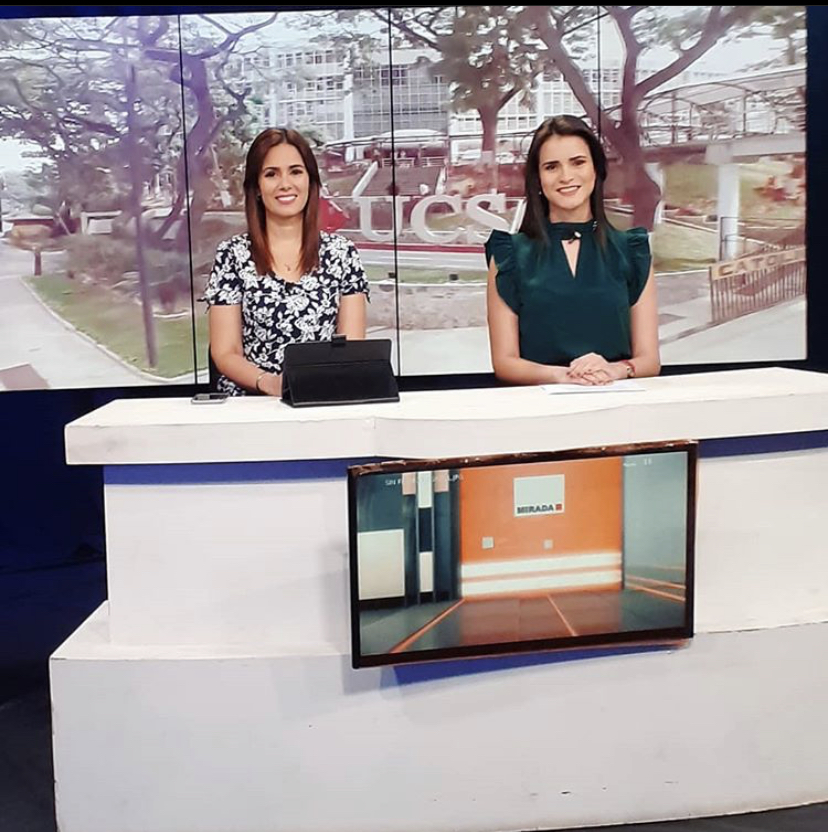 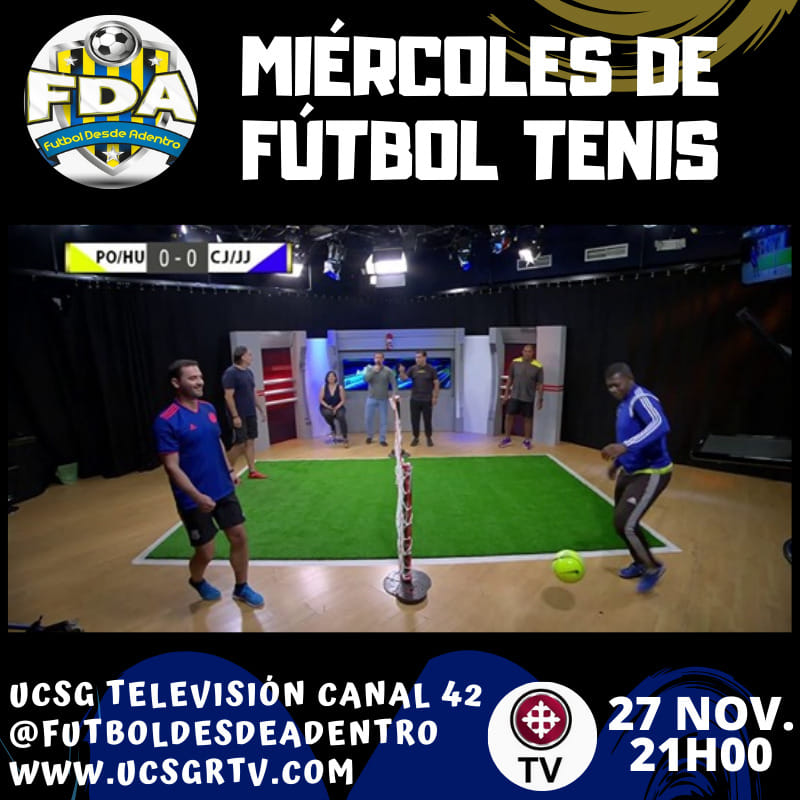 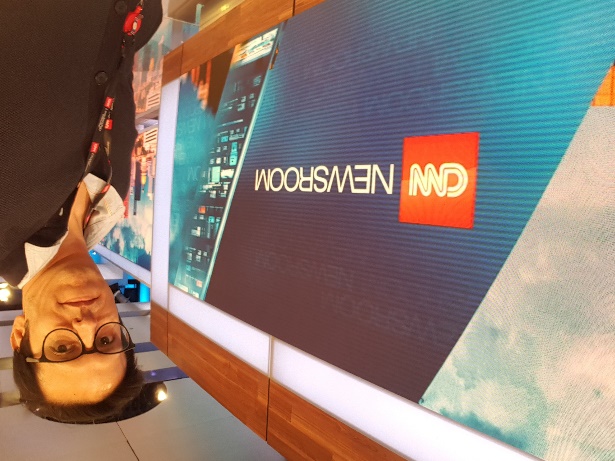 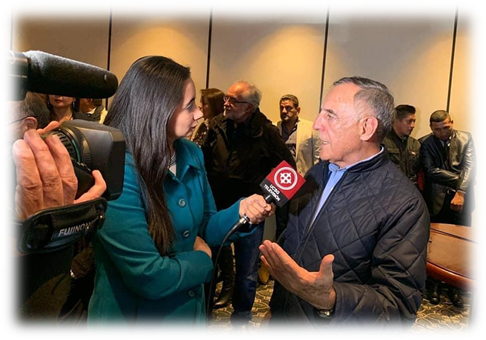 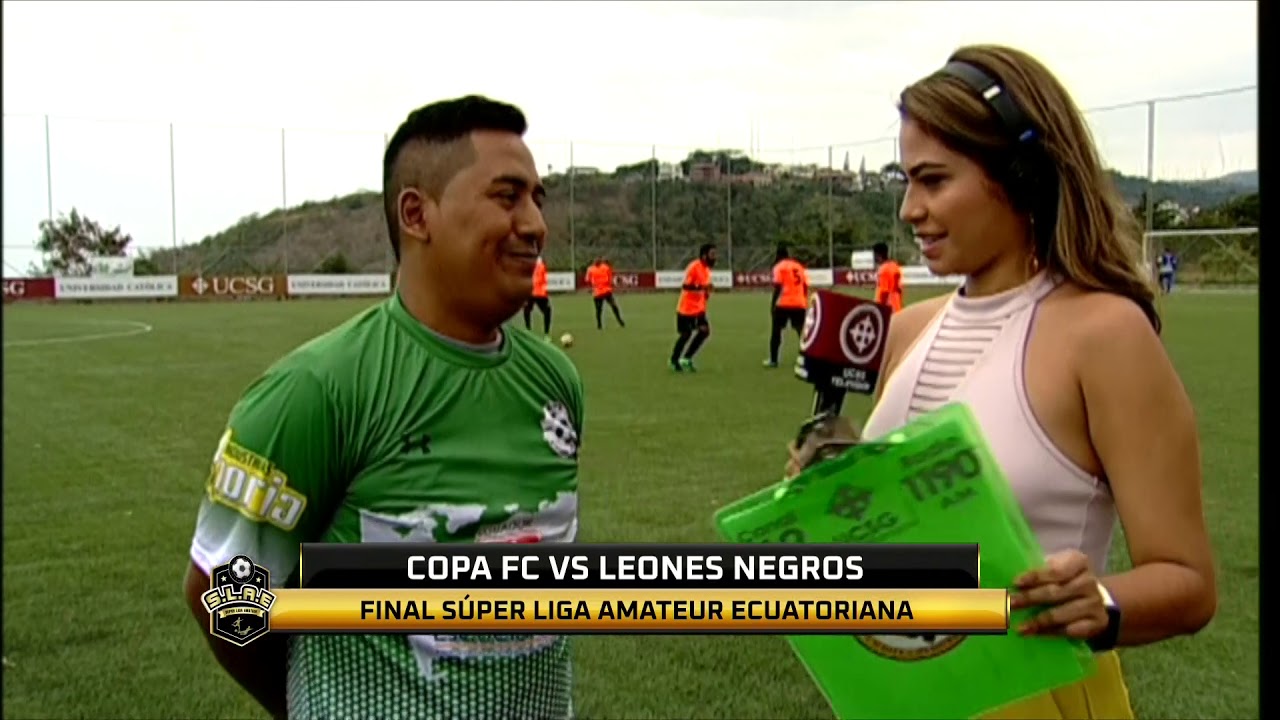 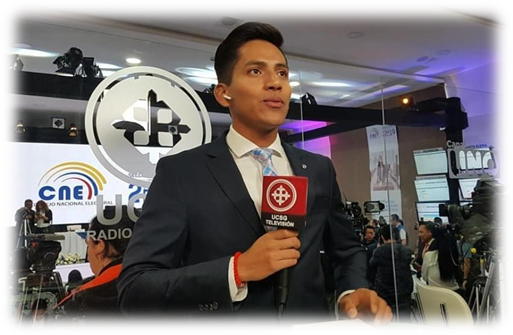 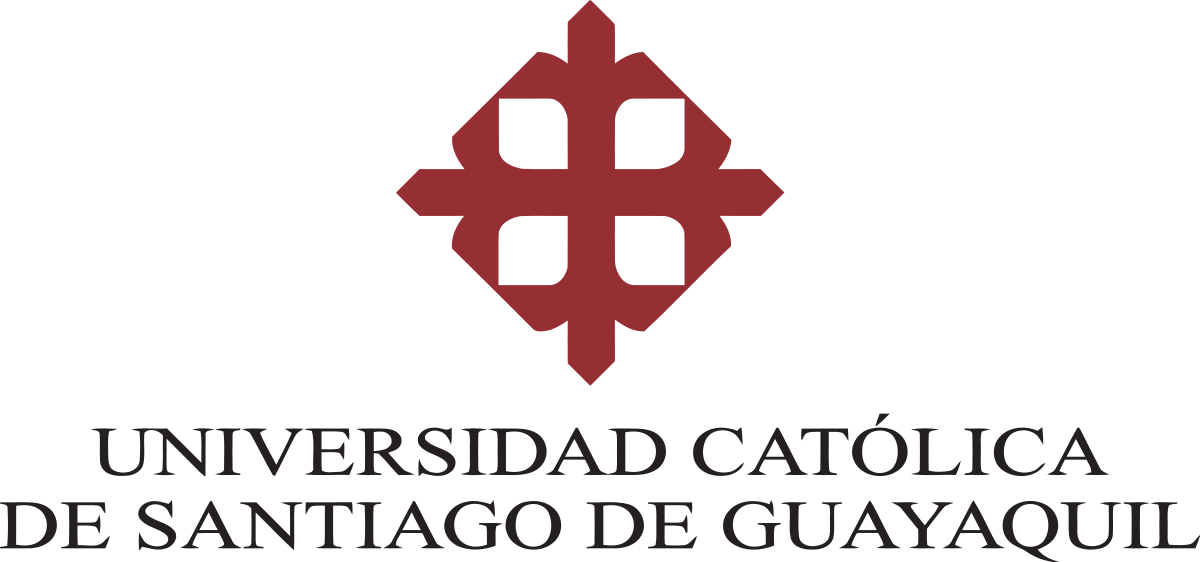